Урок литературногочтения в 1 классе в режимедистанционного обучения
Учитель начальных классов 
ГБОУ СОШ №1 «ОЦ» с. Борское
Гаршина Т.В.
В начальной школе есть группа учащихся:
дети, которые не могут посещать школу в связи с особыми ограничениями, связанными с болезнью;
дети, которые вынуждены пропускать уроки во время обострения хронических заболеваний;
дети-инвалиды с ограниченными возможностями передвижения.
Дистанционное обучение предполагает систему с использованием компьютерных телекоммуникаций и новейших информационных технологий
Видеоурок
Видеоурок
СТРУКТУРА
У
Р
О
К
А
Урок литературногочтения в 1 классе
https://yadi.sk/i/rVytOBzvs6py6A
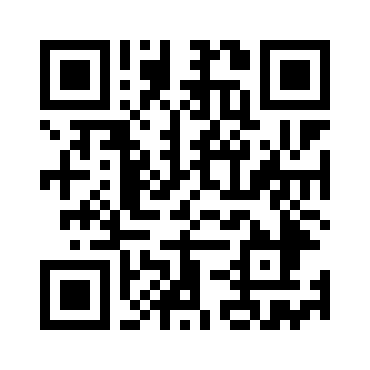 Преимущества урока в дистанционном режиме
Трудности при организации и проведении ДО
Урок литературногочтения в 1 классе в режимедистанционного обучения
Учитель начальных классов 
ГБОУ СОШ №1 «ОЦ» с. Борское
Гаршина Т.В.